Утилизация батареек
Классный час во 2 «А» классе
Учитель 
Агафонова Лариса Александровна
МБОУ Ершовская средняя общеобразовательная школа имени Героя Советского Союза 
Василия Фабричнова
2013 год
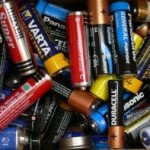 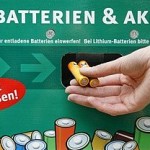 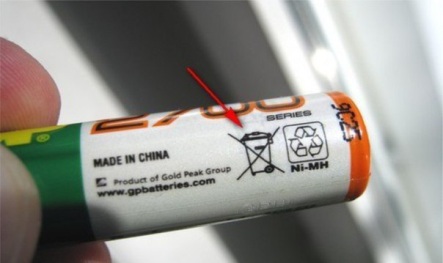 Взглянув на обычную пальчиковую батарейку, вы практически всегда увидите на ней этот знак!!!
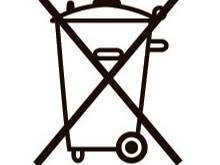 З
А
П
О
М
Н
И
Запрещено выкидывать в мусорное ведро. Требует специальной утилизации.
Чем же вредны батарейки???
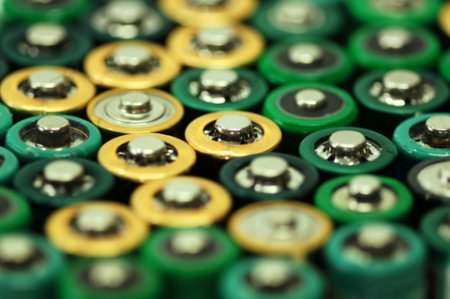 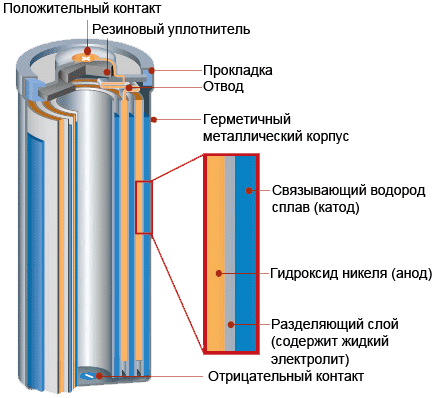 Батарейки содержат тяжёлые металлы (кадмий, свинец, ртуть, литий и т. д.), которые сильно загрязняют окружающую среду.
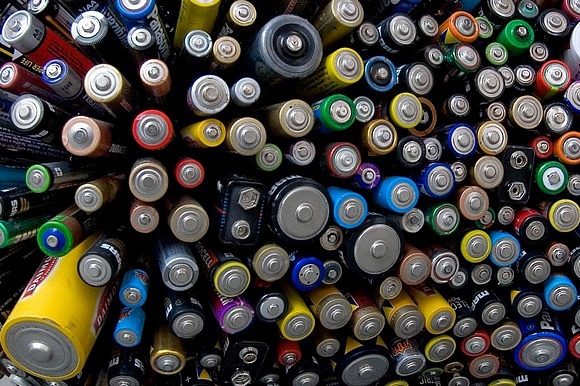 Батарейки бывают четырех типов.
Серебряные батарейки
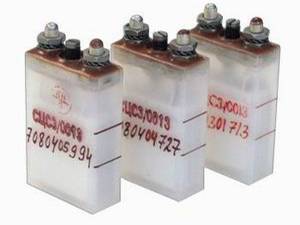 Литиевые батарейки
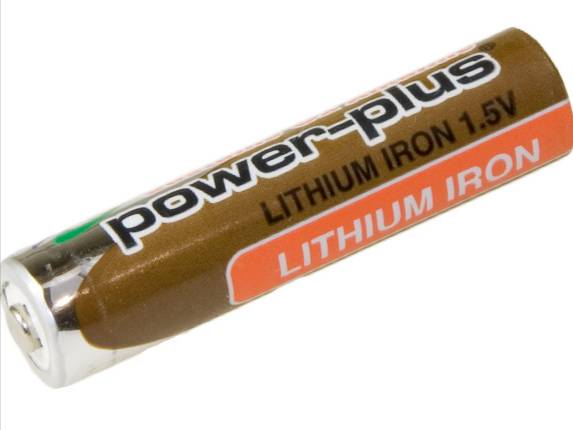 Солевые (угольно-цинковые, марганцево- цинковые
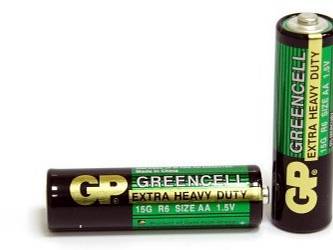 Алкалиновые (щелочные) батарейки
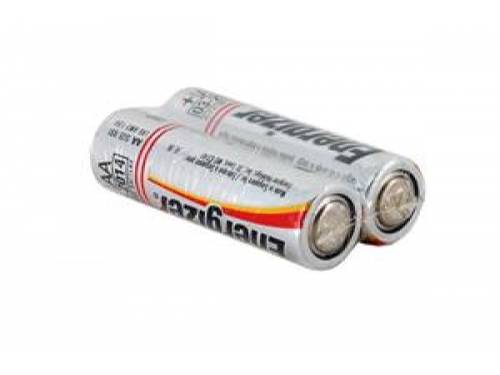 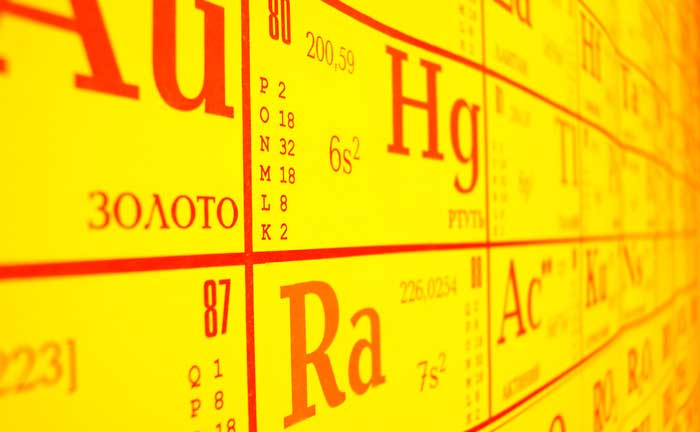 Беспечно выброшенная в мусорное ведро батарейка попадает на свалку, где вместе с другим мусором возгорается и тлеет, а на мусоро-сжигательных заводах и вовсе горит).
Чем опасны тяжелые металлы, находящиеся в батарейках?
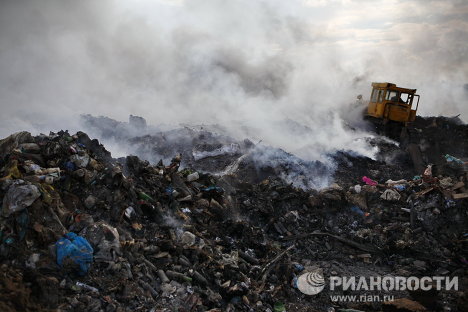 С клубами дыма выпускается туча диоксинов.  Даже минимальным дозам этих ядовитых соединений человечество обязано онкологическими и другими заболеваниями.
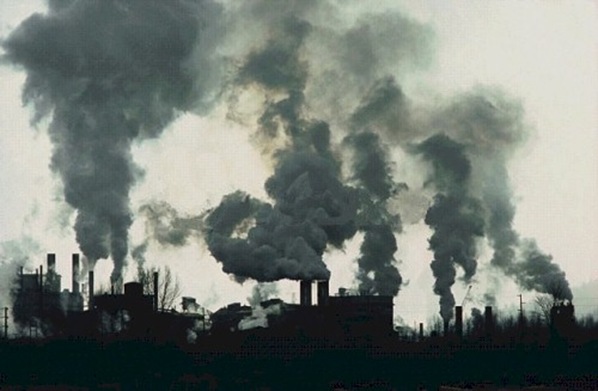 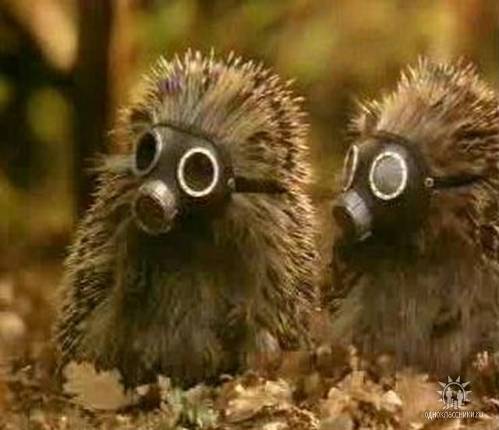 Подсчитано, что одна пальчиковая батарейка, беспечно выброшенная в ведро, может загрязнить тяжёлыми металлами около 20 кв. м земли, а в лесной зоне это территория обитания деревьев и животных!!!
Диоксины проникают в наш организм не только с дымом: с дождевой водой они попадают в почву, воду и растения. Дальше по цепочке прямо к нам на стол с едой и питьем.
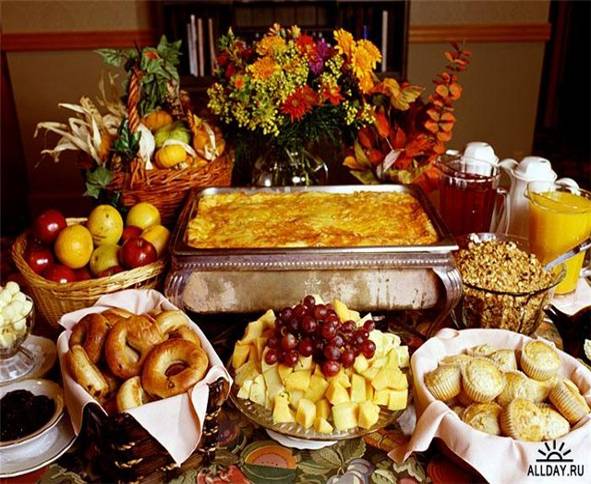 Что нужно сделать, чтобы избежать таких последствий?
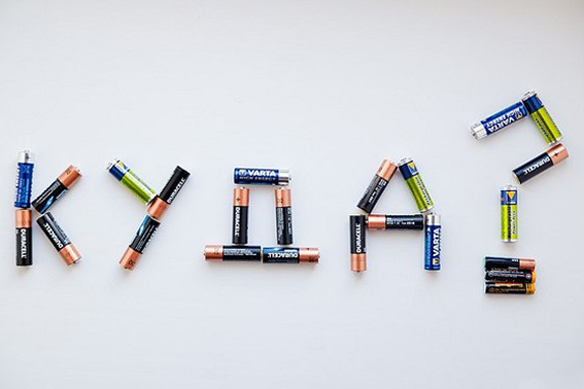 Сдай батарейку – спаси жизнь!!!
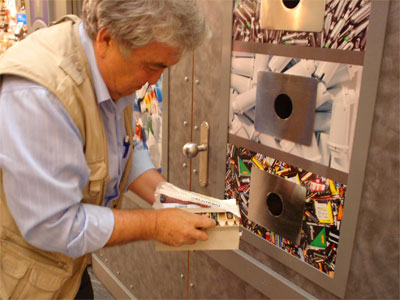